podemos perceber que os alunos entenderam bem a nossa proposta, realizando com êxito todas as atividades e mostrando grandes avanços na compreensão do conteúdo.
podemos perceber que os alunos entenderam bem a nossa proposta, realizando com êxito todas as atividades e mostrando grandes avanços na compreensão do conteúdo.
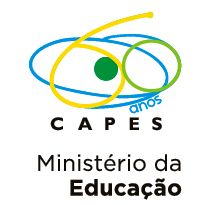 II Seminário IntraPibid-2011
O Pibid e a Pesquisa em Educação
Jaguarão, 25 e 26 de maio de 2012
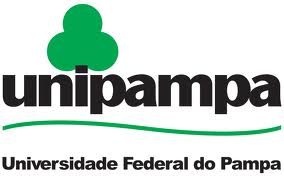 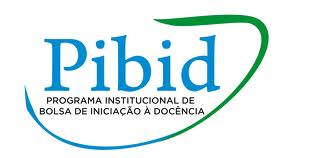 O PROBLEMA DA TABUADA - SUBPROJETO MATEMÁTICA
Participantes: Eliane Albrecht; Fernanda Krauzer Girotto; Karla Silva Ferreira; Vanessa Scheeren (bolsistas ID); Sharon Geneviéve Araújo Guedes (supervisora); Margarida Maria Rodrigues Negrão(coordenadora de área).
Percebemos no decorrer de atividades realizadas que a grande dificuldade dos alunos é a tabuada, com base nessas observações desenvolvemos quatro oficinas: Bingo dos Múltiplos; Forca dos divisores; Aprendendo as tabuadas através do papel quadriculado e Jogo dos Produtos, aplicadas ao 6º e 7º ano, com o objetivo de sanar essas dificuldades, avaliando e reforçando o conteúdo de multiplicação, onde usamos os jogos, como ferramentas para estimular e despertar o interesse dos alunos.
Todas as aplicações tiveram enfoque no raciocínio rápido, onde utilizamos atividades diferenciadas, que proporcione aos mesmos perceber as principais propriedades da multiplicação, como por exemplo, a propriedade comutativa, pois estas operações são fundamentais para um bom andamento do ensino da matemática.
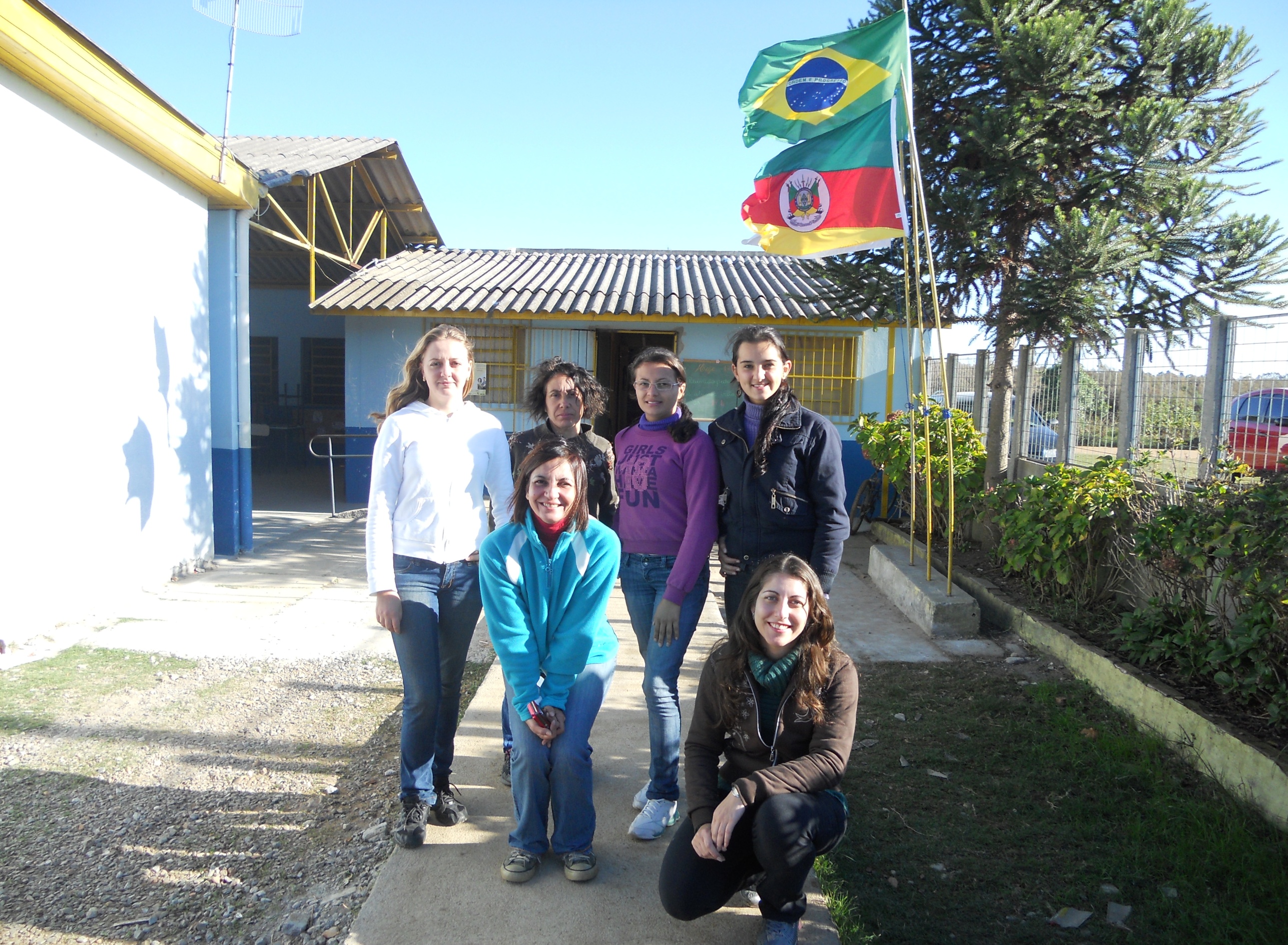 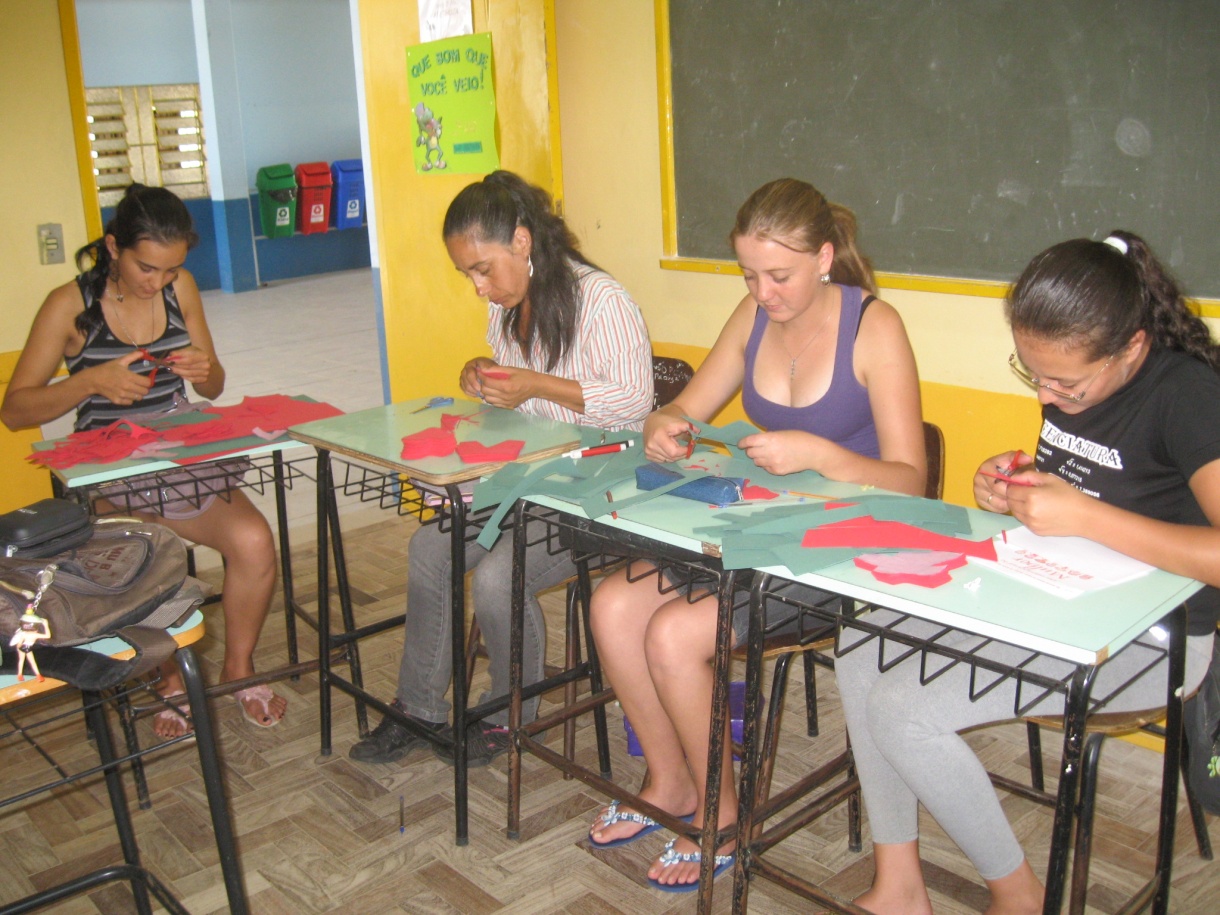 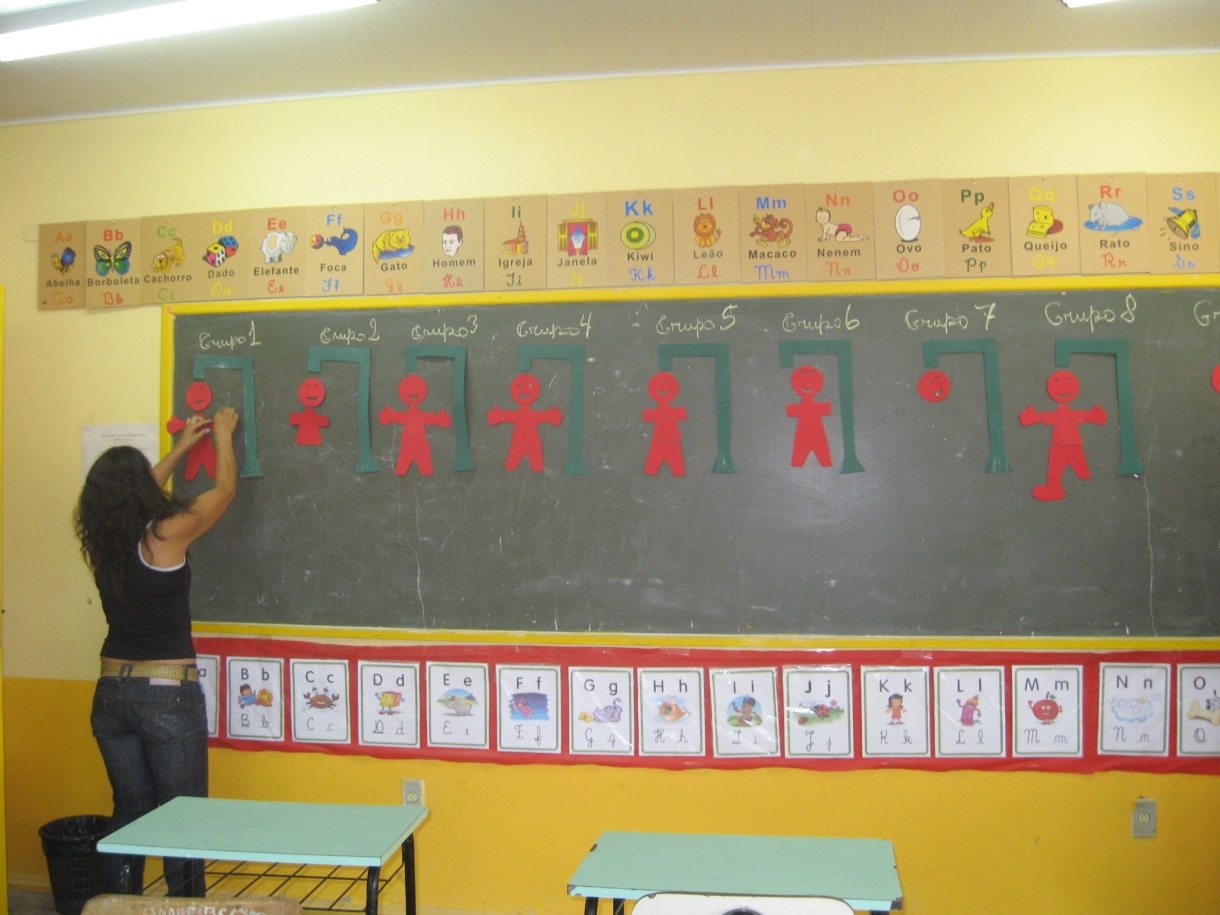 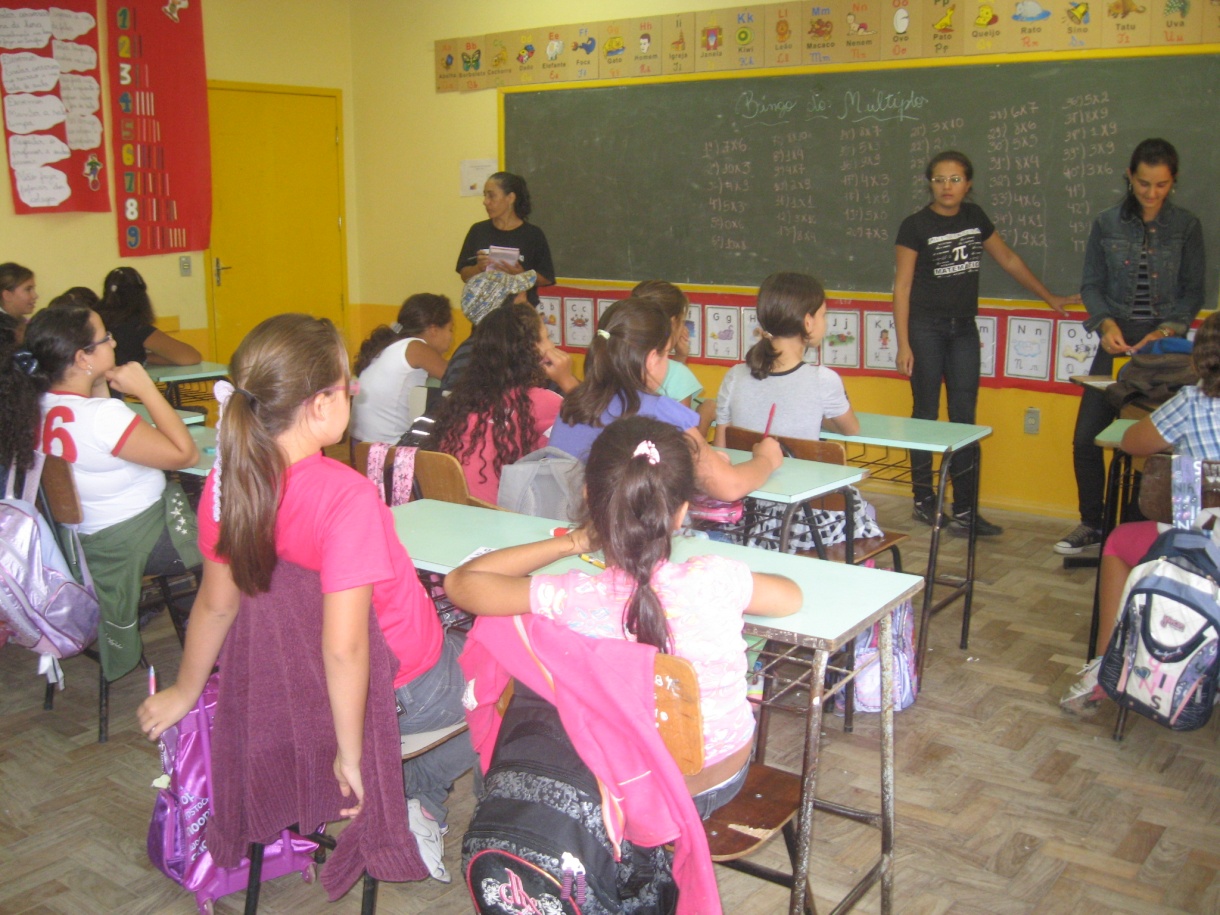 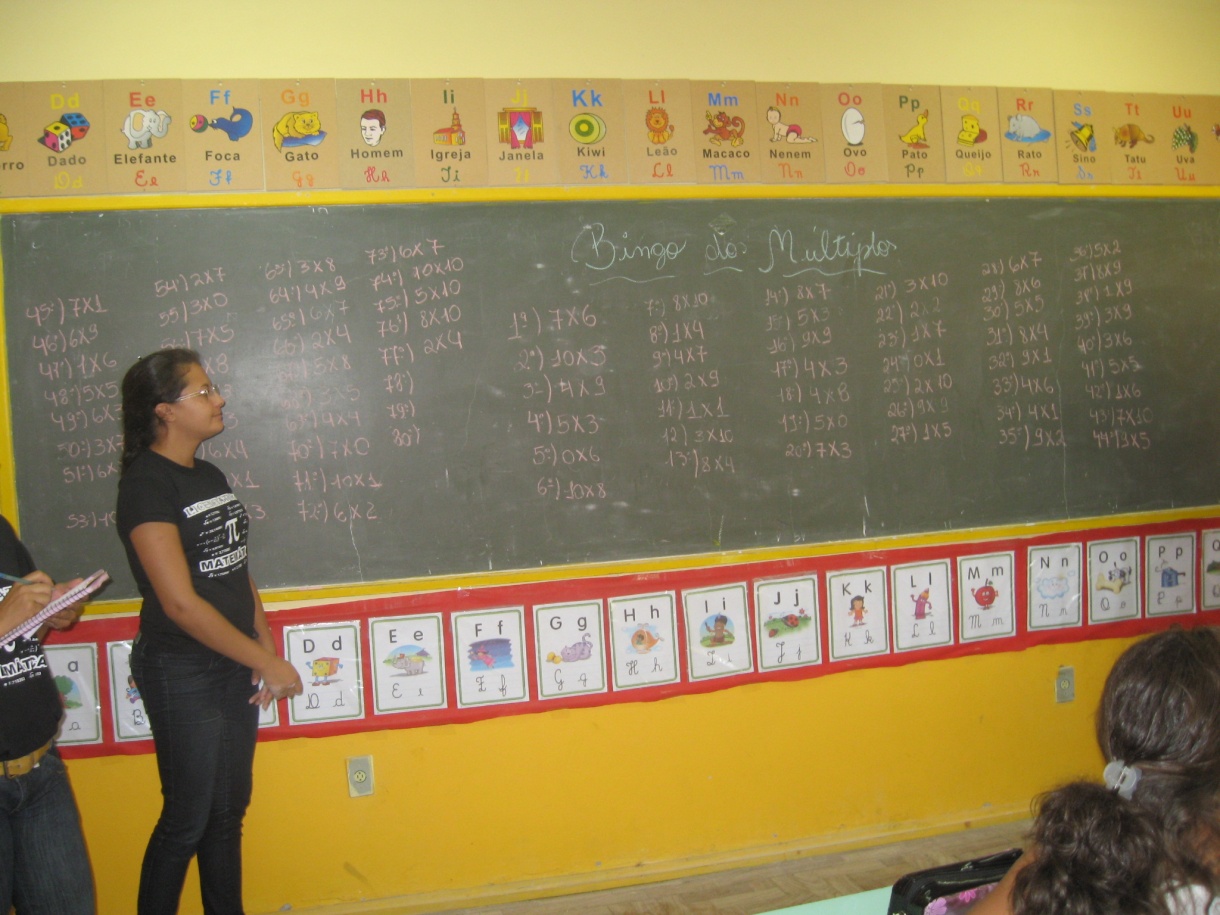 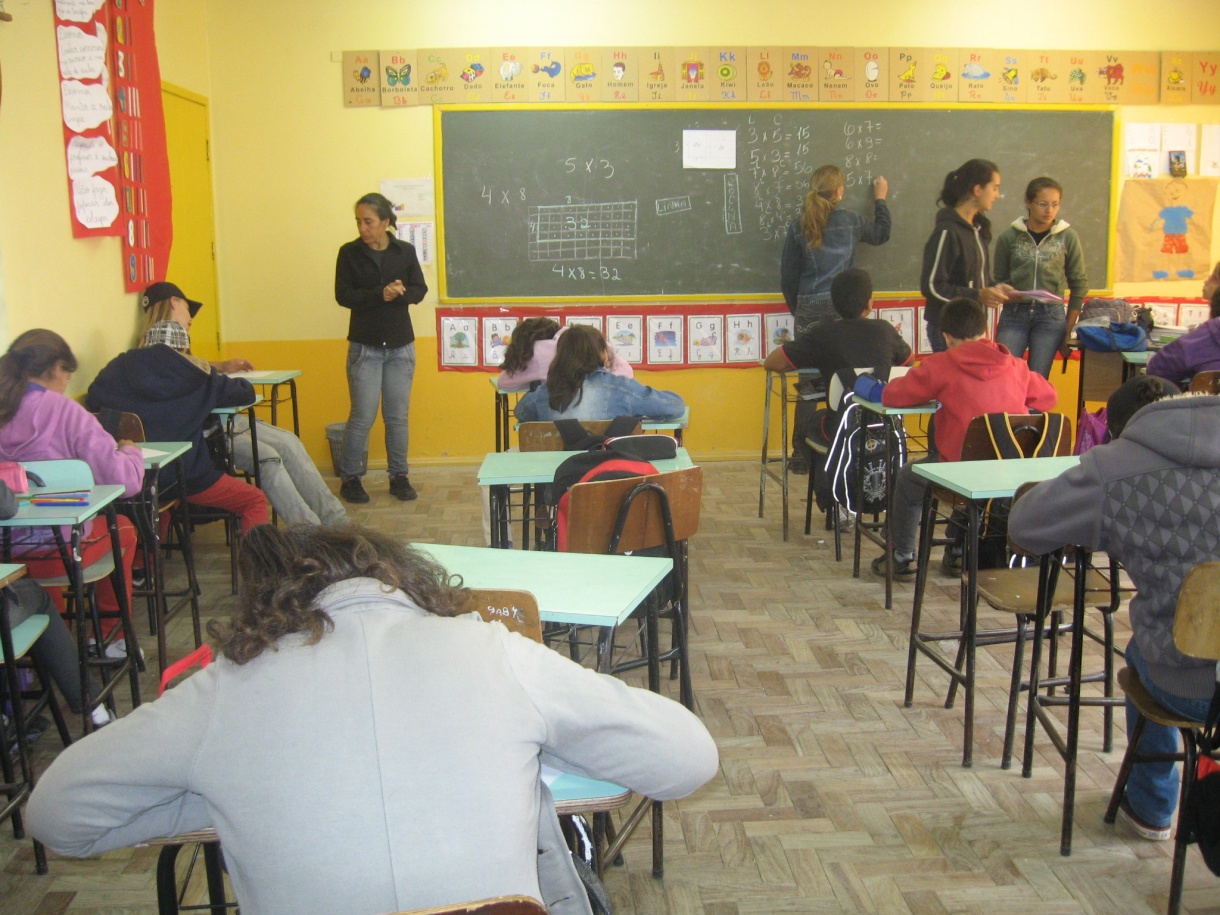 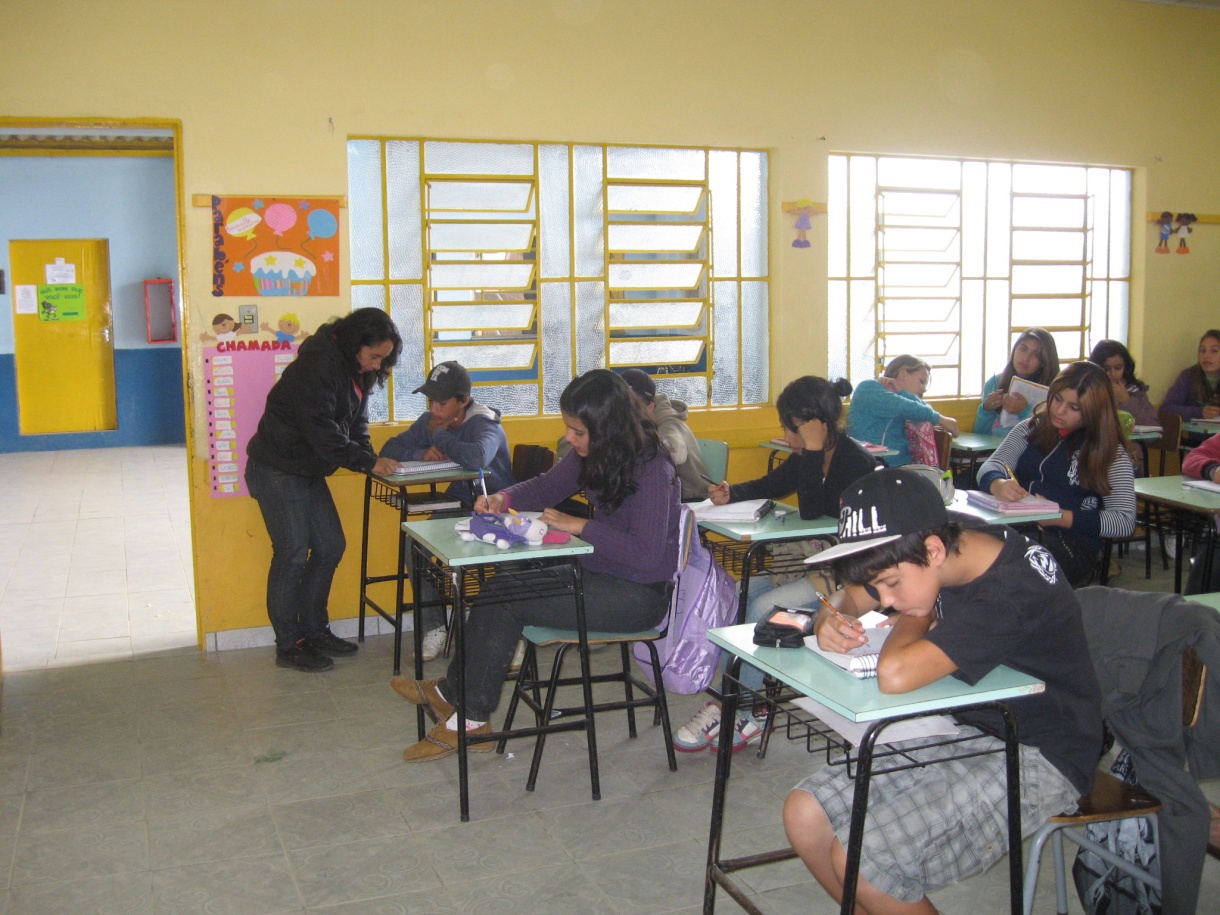 Apoio: Programa Institucional de Bolsa de Iniciação à Docência (PIBID), da Coordenação de Aperfeiçoamento de Pessoal de Nível Superior (CAPES) – Brasil.